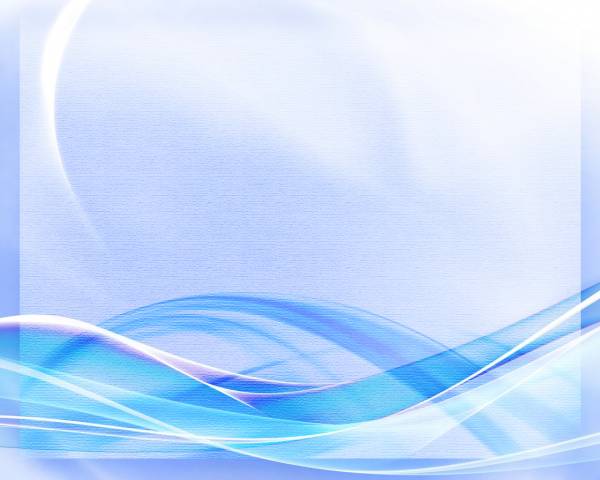 Муниципальное дошкольное образовательное учреждение детский сад «Тополёк»
МЕТОДИЧЕСКОЕ СОПРОВОЖДЕНИЕ  ПЕДАГОГИЧЕСКОГО ПРОЦЕССА ДОО.
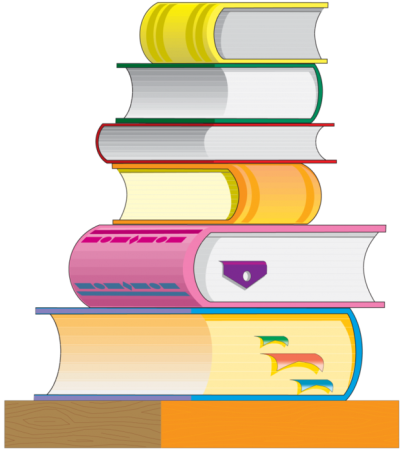 Медовикова Алевтина Анатольевна,
 старший воспитатель
г.  Мышкин
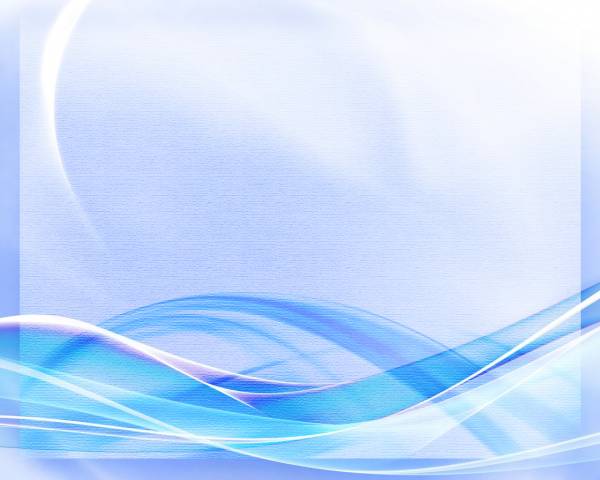 Методическая работа в дошкольной организации представляет собойцелостную систему деятельности, направленную 
на обеспечение высокого качества 
реализации стратегических задач МДОУ
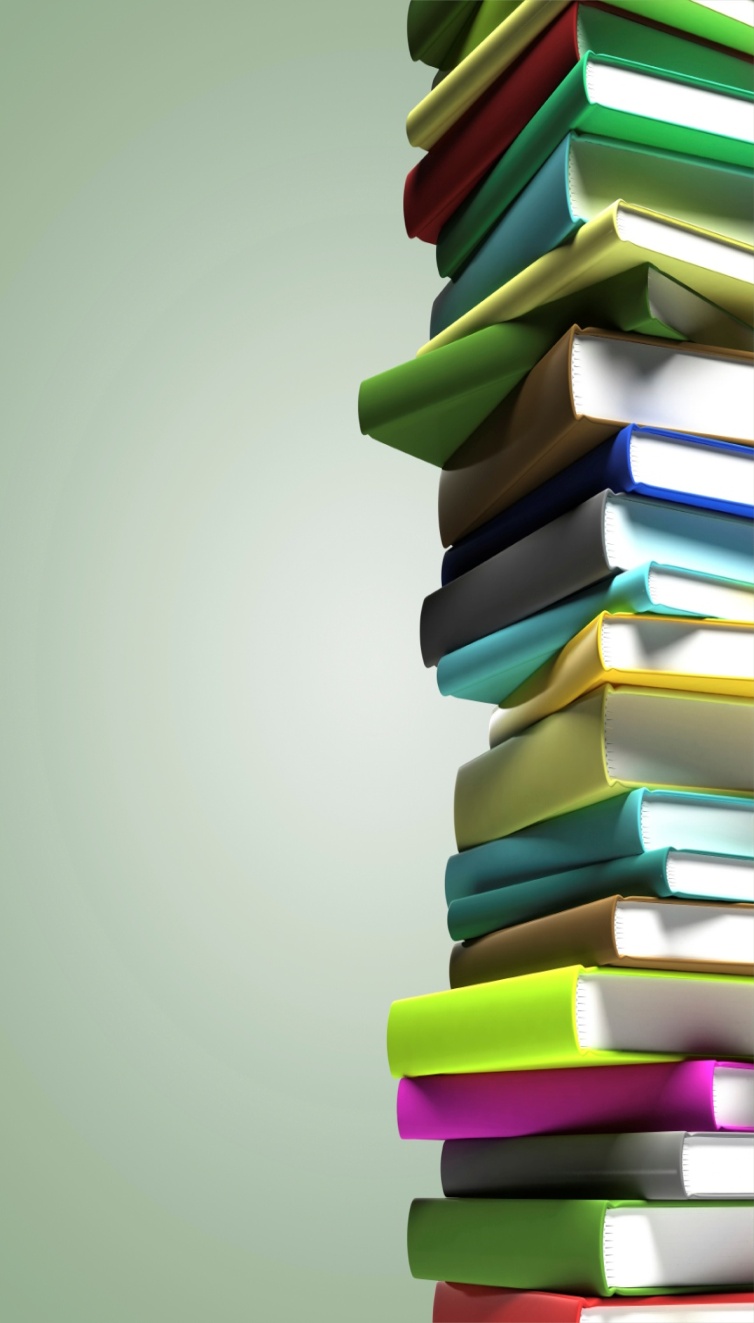 Методическая работа – 
это непрерывная деятельность 
по обучению и развитию педагогических кадров, 
выявлению, обобщению и распространению педагогического опыта, 
стимулированию творческого поиска педагогов,
созданию собственных методических разработок для обеспечения образовательного процесса.
  
Главное в методической работе – оказание реальной, действенной помощи педагогу.
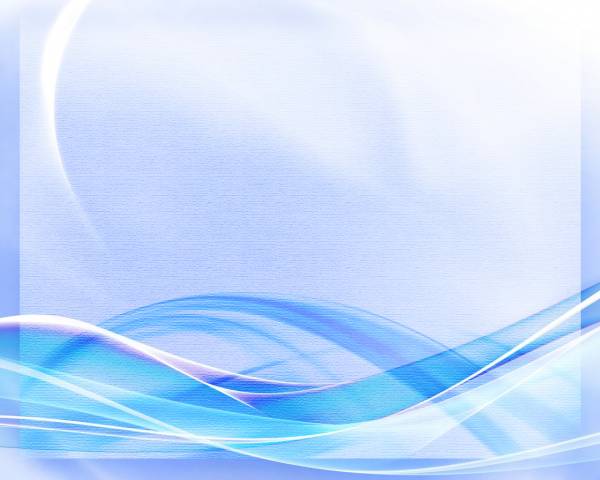 НОРМАТИВНЫЕ ДОКУМЕНТЫ
Федеральный закон «Закон об образовании в Российской Федерации»  №273 от 29.12.2012 г. 
Федеральный государственный образовательный стандарт дошкольного образования, приказ МО и Н РФ от 17.10.2013 г. № 1155; 
 Порядок организации и осуществления образовательной деятельности по основным общеобразовательным программам – образовательным программам дошкольного образования, Приказ Минобрнауки в РФ №1014 от 30 августа 2013 г.
Профессиональный стандарт (утвержден приказом Министерства труда и социальной защиты РФ от 18 октября 2013 г. №544н).
Примерная основная образовательная программа дошкольного образования
 Санитарно-эпидемиологические требования к устройству, содержанию и организации режима работы дошкольных образовательных организаций (утв. Постановлением правила и нормативы СанПиН 2.4.1.3049-13 от 30.07.2013г.)
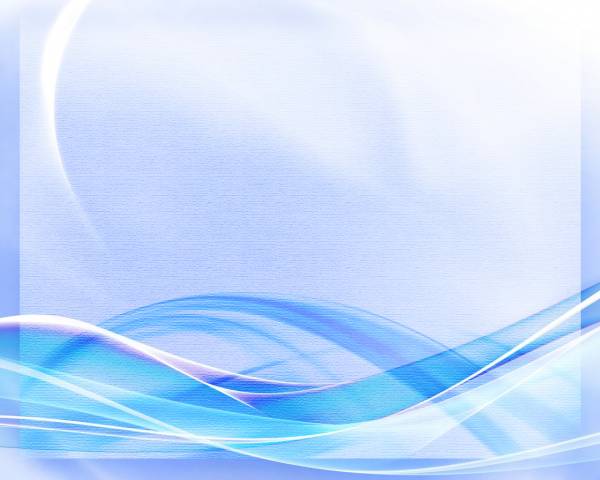 Создание условий для образовательной деятельности 
в условиях реализации ФГОС ДО
Оборудование и оснащение, способствующее реализации Программы
Заведующий
Материально-технические условия
Образовательная деятельность с воспитанниками
Педагоги, обладающие компетенциями необходимыми для создания ситуации развития детей
Кадровые условия
Старший воспитатель
Учёт особенностей ребёнка, индивидуализация, поддержка детской инициативы
Психолого-педагогические условия
Развивающая предметно-пространственная среда
Обеспечение условий для развития всех видов детской  деятельности; специальные условия для детей с ОВЗ
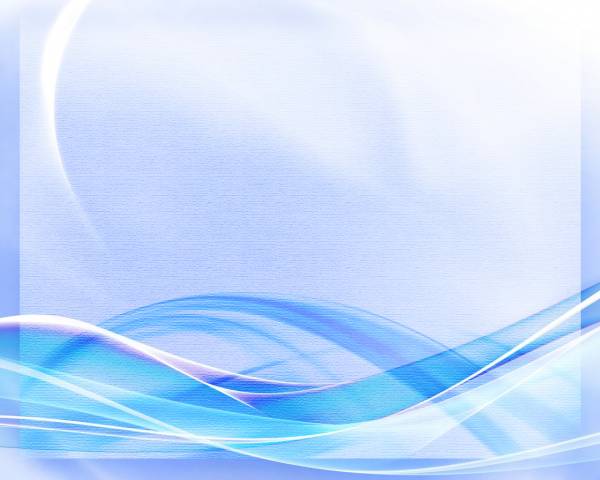 Факторы, влияющие на выбор системы методической работы
Результаты анализа педагогической деятельности
Оптимальный вариант системы методической работы
Задачи, стоящие перед  педагогами в образовательной деятельности
Педагогический коллектив  (уровень образования, профессиональная компетентность, 
готовность к внедрению инноваций)
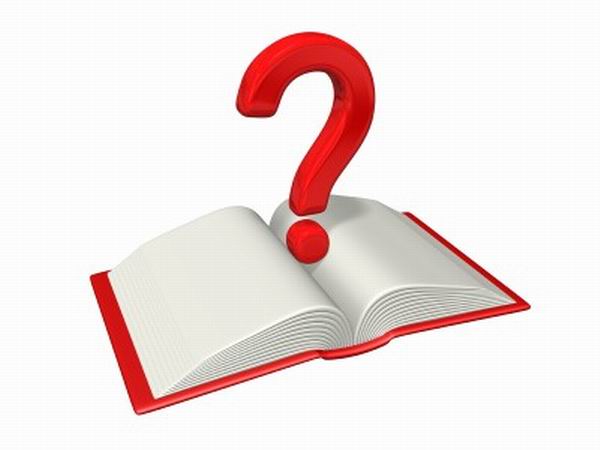 Материальные, психологические 
и другие условия
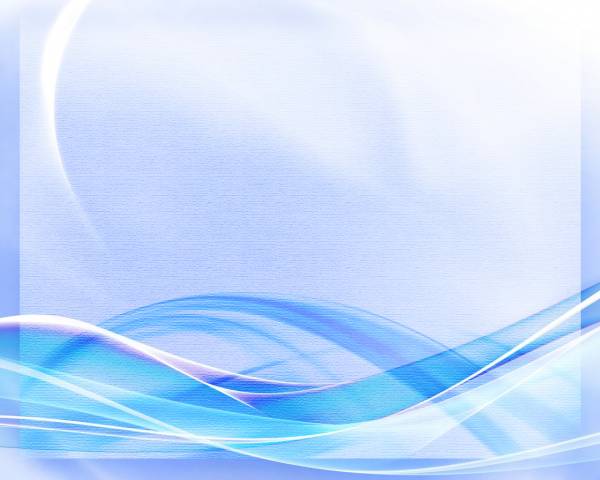 Кто сегодня ПЕДАГОГ?
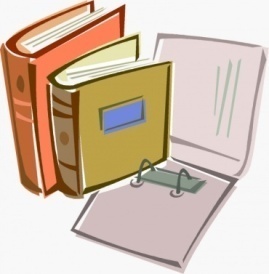 Стандарт открывает эпоху новой педагогики, для которой характерны:
Уход от учебной модели, от ЗУН к развитию способности управлять собственным познанием и применять собственное знание в реальном мире;
Новая роль педагога – позиция партнёрства, совместные исследования и открытия;
Новые формы организации образовательного процесса: индивидуализация, поддержка детской инициативы.

Для ребёнка важно: мотивация к познанию, познавательный интерес, любознательность, коммуникативность, самостоятельность. 
И как результат – личностное развитие и формирование личностных качеств. Знания не отменяются, меняется путь к знаниям. 

Кто сегодня ПЕДАГОГ? 
Это информатор («передатчик» готового знания) или организатор, координатор, инициатор, участник совместной деятельности.
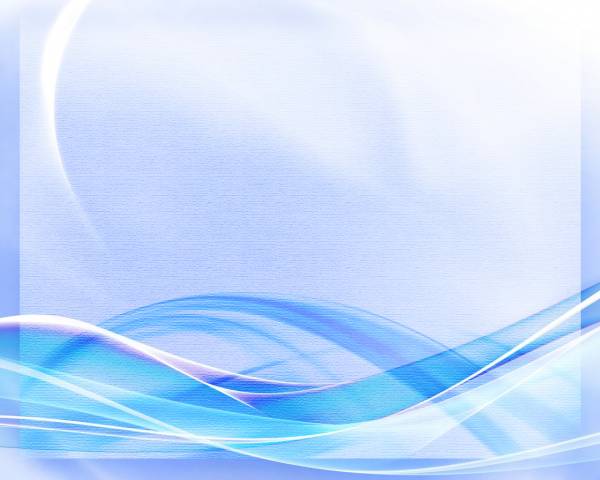 Повышение профессиональной компетентности 
педагогов
Изучение затруднений педагогов
Методика изучения затруднений педагогов для выявления реальных трудностей:
 Анкетирование педагогов (Анкета:  Что в Вашей  работе получается очень хорошо и каким опытом Вы можете поделиться с коллегами? Что в Вашей работе с детьми получается хорошо? В чем Вы испытываете затруднения? И другое.)
Изучение работы педагогов (наблюдение, анализ образовательной деятельности, анализ планов; контроль оперативный, целевой).

Стимулирование собственной активности педагога 
Определение своих профессионально-личностных качеств, требующих развития, корректировки).
Самостоятельное совершенствование в системе непрерывного самообразования.
Обобщение педагогического опыта.
Педагогическое  творчество.
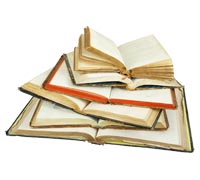 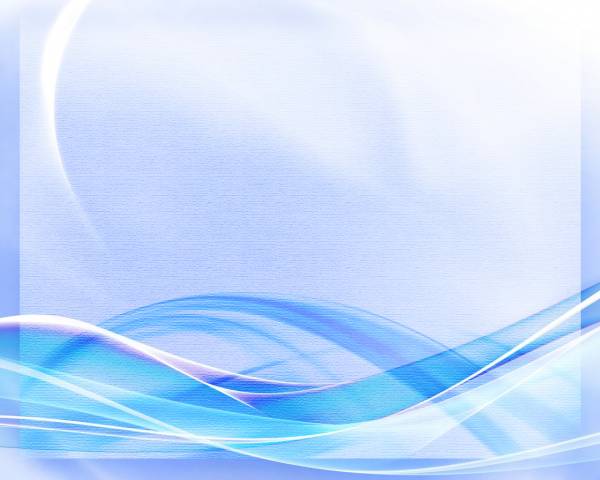 Повышение профессиональной компетентности 
педагогов
По итогам изучения профессиональной компетентности педагогов   планируется система методической работы с педагогами на год. 

В ней предусматривается:
какая методическая помощь, кому и какими силами, в какой форме будет оказана (взаимопосещения, наставничество, консультации и т.д.);
у кого из педагогов какой опыт будет изучаться и обобщаться;
по разработке какой проблемы будет создана творческая группа. 

Мероприятия планируем на основе индивидуально-дифференцированного подхода (с учётом образования, стажа, интересов, проблем).
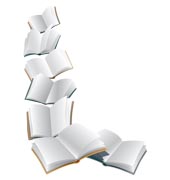 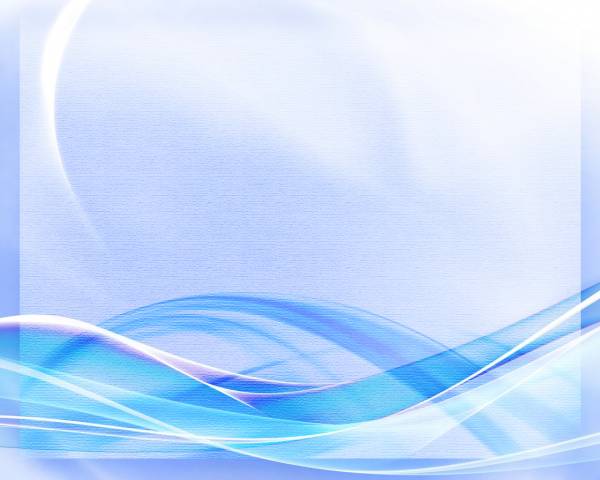 ПОВЫШЕНИЕ КВАЛИФИКАЦИИ ПЕДАГОГОВ
Цель: повышение компетентности педагогов, которая позволит им организовать образовательную деятельность 
с воспитанниками в соответствии с требованиями ФГОС
Обучение на курсах повышения квалификации
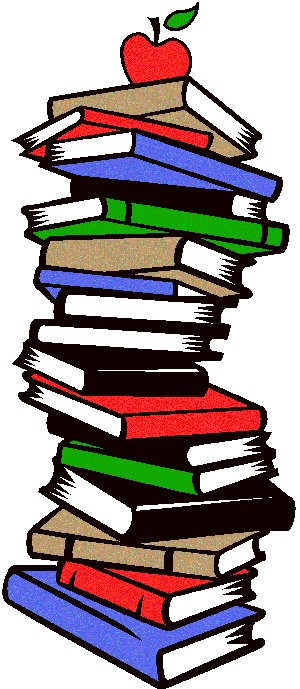 Самообразование
Участие в методической работе города, района
Участие 
в методической работе ДОО
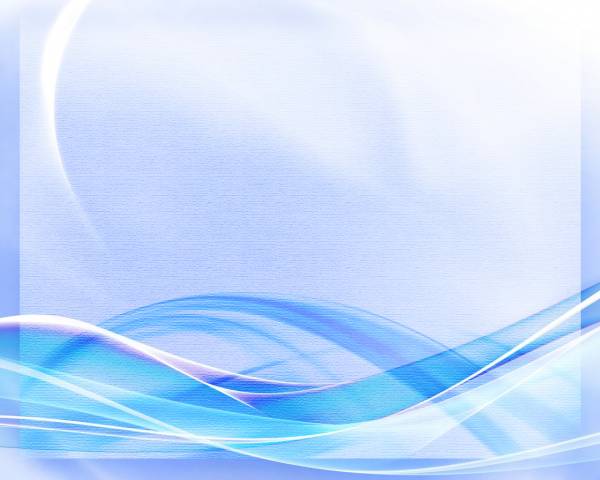 МЕТОДИЧЕСКОЕ СОПРОВОЖДЕНИЕ ПЕДАГОГОВ
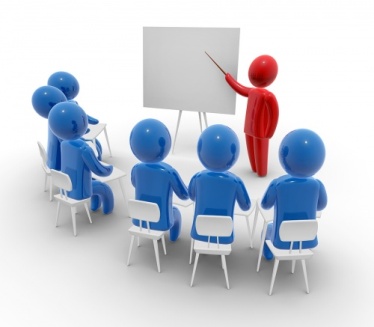 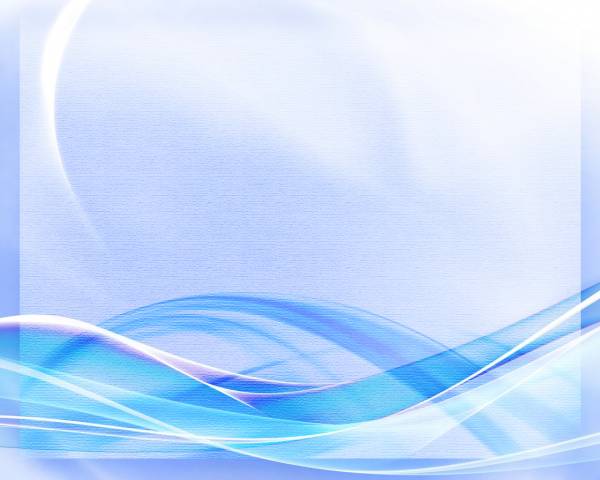 ПЕДАГОГИЧЕСКИЙ СОВЕТ
Педагогический совет в детском саду как коллегиальный орган руководства 
всем образовательным процессом ставит и решает конкретные задачи дошкольного учреждения:

обсуждаются основные вопросы воспитания и обучения дошкольников;
анализируются имеющиеся недостатки в организации образовательного процесса; принимаются решения для устранения недочетов;
организуется обмен опытом педагогической работы;
отбираются  образовательные программы для использования в ДОУ; 
 утверждаются рабочие программы педагогов на учебный год; 
обсуждается и утверждается образовательная программа и годовой план ДОУ;
 обсуждаются вопросы содержания, форм и методов образовательного процесса, планирования образовательной деятельности ДОУ;
 рассматриваются вопросы повышения квалификации кадров;
организуется выявление, обобщение, распространение, внедрение педагогического опыта;
рассматриваются вопросы организации дополнительных услуг;
 заслушивает отчеты  и другое.
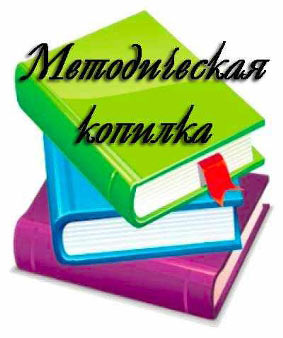 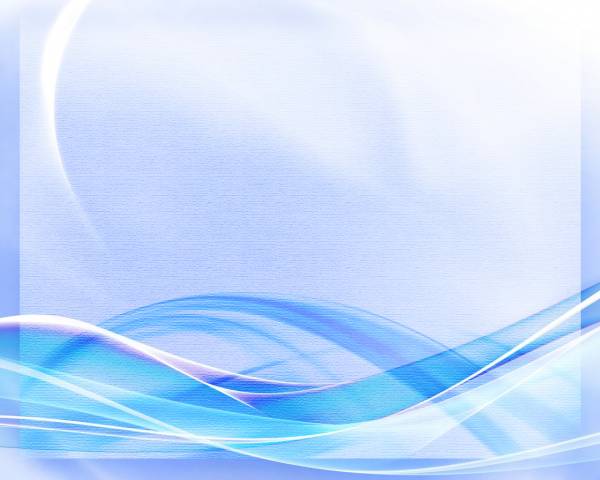 ПЕДАГОГИЧЕСКИЙ СОВЕТ
Формы педсовета:  дискуссия, деловая игра, круглый стол, конференция, КВН, ситуативный и другие.

Условия успешной работы педсовета: 
Практическая направленность и актуальность (обсуждение проблем).
Активное участие всех педагогов.
Уважение мнения и личности коллег.

Тематика педсоветов определяется  задачами деятельности ДОУ на учебный год.

Алгоритм подготовки педсовета:
Определение задач педсовета.
Анализ педагогической деятельности по теме.
Организация выставки литературы по теме.
Подготовка педагогов к педсовету (самоанализ, сообщение по теме, презентация игр, пособий по теме).
Разработка плана проведения педсовета.
Подготовка проекта решения педсовета.

Документы педсовета: протокол педсовета, сообщения, материалы.
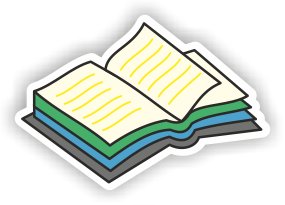 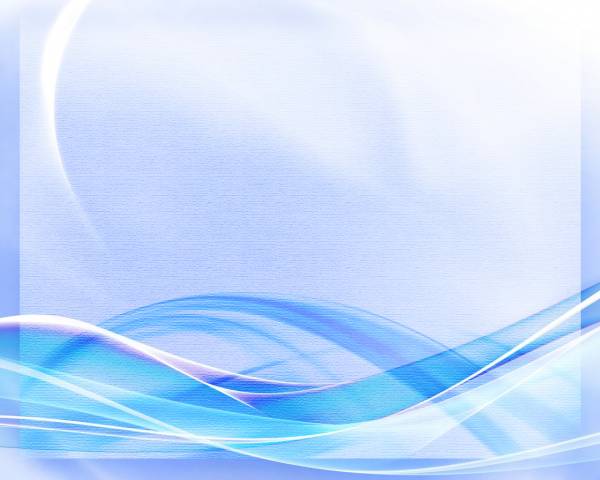 ПСИХОЛОГО--ПЕДАГОГИЧЕСКИЙ КОНСИЛИУМ (ППК)
Участники: заведующий, ст. воспитатель, педагог-психолог, воспитатели групп комбинированной направленности, учитель-логопед, инструктор по физической культуре, музыкальный руководитель.
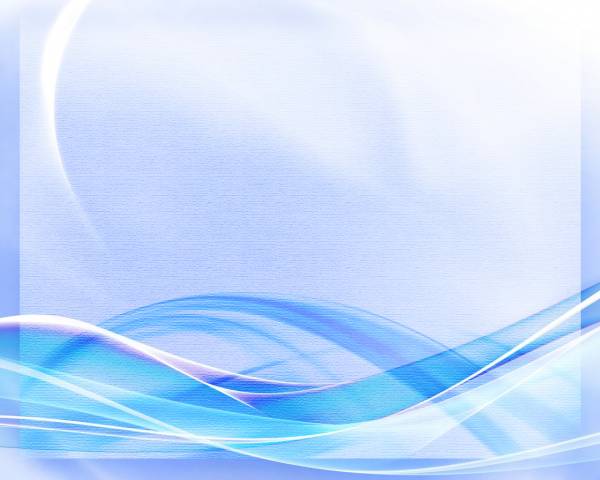 РЕАЛИЗАЦИЯ ЛОКАЛЬНЫХ ДОКУМЕНТОВ ДОО 
по организации педагогического процесса
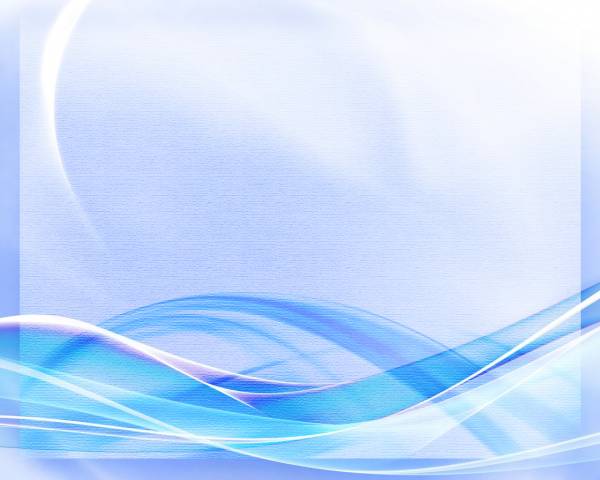 РЕАЛИЗАЦИЯ ЛОКАЛЬНЫХ ДОКУМЕНТОВ ДОУ 
по организации педагогического процесса
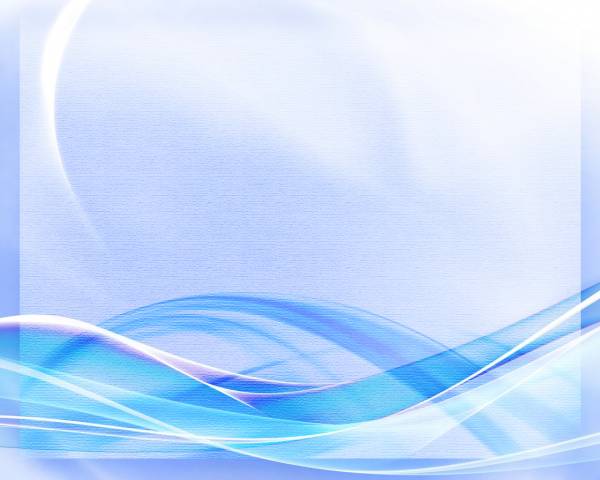 ПУТЬ РЕАЛИЗАЦИИ ЗАДАЧ ГОДОВОГО ПЛАНА
Мероприятия с педагогами
Мероприятия 
с воспитанниками
Мероприятия 
с родителями
Консультации, семинары
Планирование 
по теме
Рекомендации
Консультации
Открытые показы 
образовательной деятельности
Образовательная деятельность
Участие в образовательной деятельности
Самопроверка, взаимопроверка, 
целевые проверки,
тематическая проверка
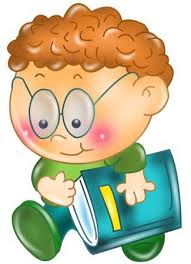 Создание  РППС
Контроль выполнения решений педсовета
Педагогический совет
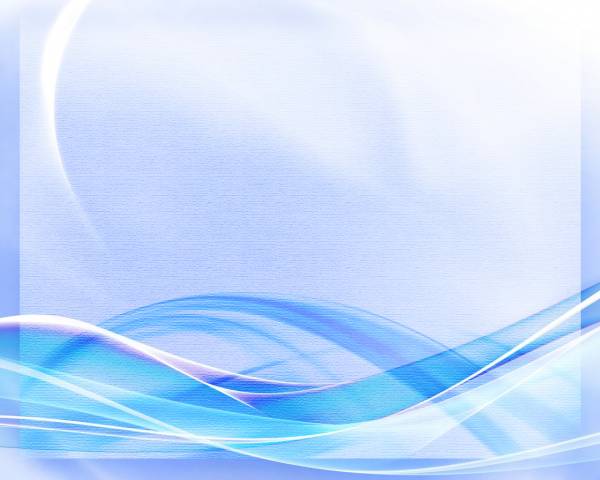 Модель организации образовательного процесса
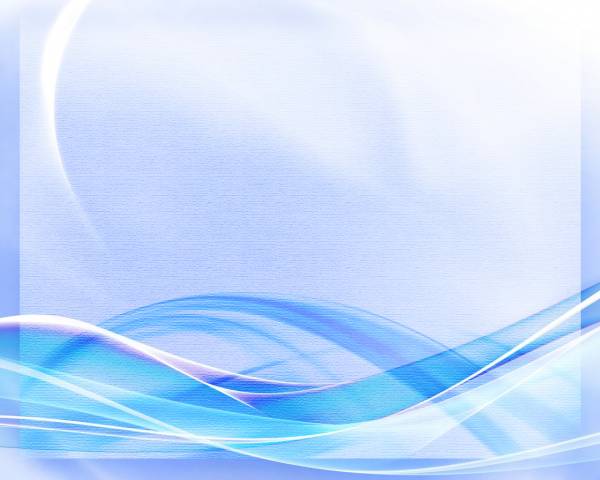 Особенности коррекционной работы
Основные задачи:
 Обеспечить коррекцию и развитие зрительного восприятия детей с ОВЗ.
 Обеспечить освоение детьми с ОВЗ (нарушением зрения) Программы, их разностороннее развитие с учетом возрастных и индивидуальных особенностей и особых образовательных потребностей, социальной адаптации.
Создание специальных условий обучения с учётом характера зрения:
 Посадка детей за столы в период окклюзионного лечения.
 Адаптация пособий с учётом офталъмо-гигиенических требований (контрастность, яркость, размер, толщина контура и др.)
 Использование специальных методов и приёмов обучения.
Создание оптимальных условий в группе и помещениях детского сада:
 Наличие свободного пространства для передвижения детей.
 Метки на шкафчиках для детей с низкой остротой зрения.
 Метки на углах мебели красным цветом.
 Различные ориентиры.
Учёт вторичных нарушений (двигательной сферы, пространственной ориентировки, развития речи и др.).
Учёт психологических особенностей и эмоциональной сферы ребёнка.
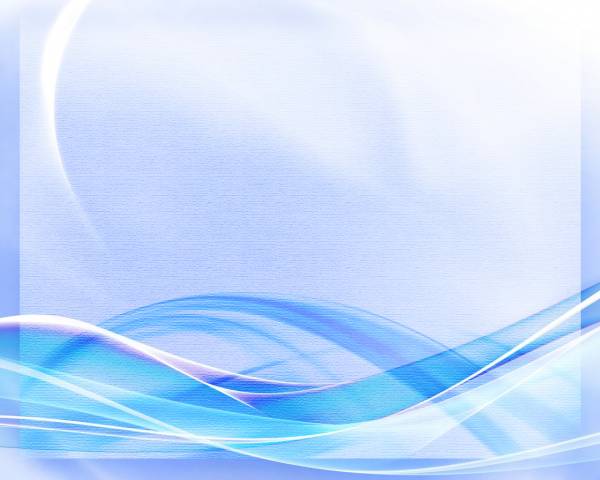 КОНТРОЛЬ
Цель: анализ педагогической деятельности, проверка качества образовательного процесса, определение причин недостатков и путей улучшения качества образовательных услуг.
Формы контроля:
Предупредительный (предупреждение ошибок - подготовка к НОД, к педсовету, к родительскому собранию, организация ПРС и др.).
 Тематический контроль  (анализ качества реализации ОО, по теме педсовета или другое).
Целевой (контроль за внедрением технологий, изучение затруднений педагогов и др.)
Фронтальный (комплексный).
Смотр (активизация творчества педагогов, проверка качества…)
Оперативный (текущий) (оказание методической помощи, изучение состояния  дел…)
Самоанализ (анализ своей работы по предложенным критериям оценки).
Взаимопроверка (анализ педагогической деятельности коллег по предложенным критериям оценки).
Мониторинг (образовательного процесса, детского развития…).
Вторичный (выполнение предложений предыдущих проверок).
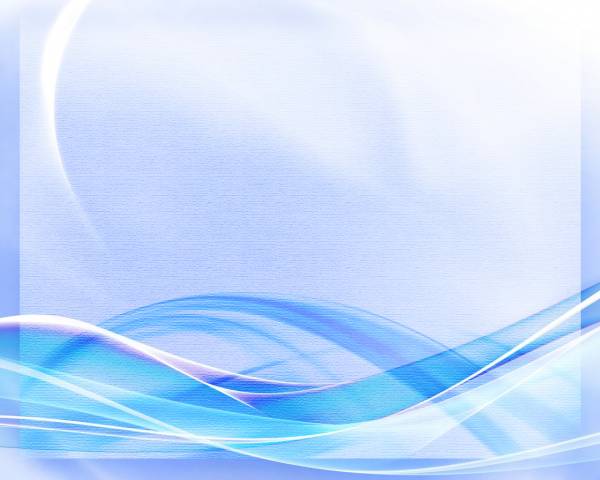 РЕЗУЛЬТАТИВНОСТЬ
Реальные показатели конечного результата методической работы:

результаты развития за отведенное время соответствуют оптимальному уровню или приближаются к нему без перегрузки воспитанников;
рациональные затраты времени, когда рост мастерства воспитателей происходит при разумных затратах времени и усилий на методическую работу и самообразование (без перегрузки педагогов этими видами деятельности);
стимулирующая роль методической работы: в коллективе улучшается психологический климат, растет творческая активность педагогов и их удовлетворенность результатами своего труда.
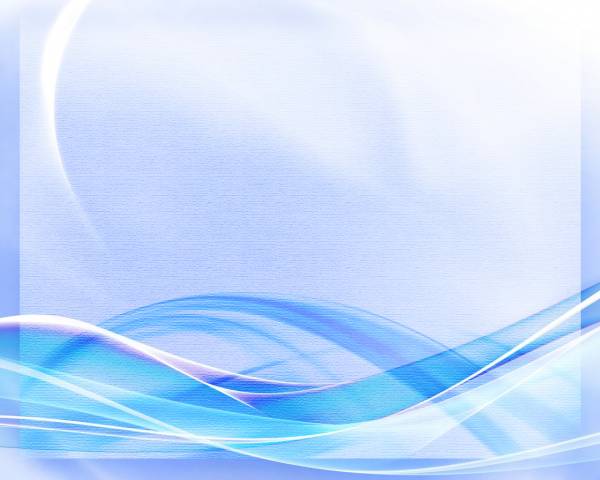 Старший воспитатель - это профессионал, 
берущий на себя ответственность 
за качество педагогического процесса, 
это координатор всей педагогической деятельности. 

СПАСИБО ЗА ВНИМАНИЕ!

Желаем всем интересной, увлекательной 
и творческой работы!